Nyquist analysis of kinetic effects on the plasma response in NSTX and DIII-D experiments
Z.R. Wang1
Y.Q. Liu2, J.-K. Park1, M.J. Lanctot3, C. Paz-Soldan3, Y.W. Sun4 and J. Menard1
1) Princeton Plasma Physics Laboratory, Princeton, NJ 08543, USA
2) CCFE Culham Science Centre, OX14 3DB, UK
3) General Atomics, San Diego, CA 92101, USA
4) Institute of Plasma Physics, Chinese Academy of Science, Hefei, China
26th IAEA Fusion Energy Conference
Kyoto, Japan
October 17-22, 2016
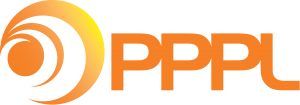 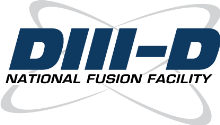 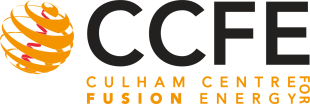 Motivation
Z. R. Wang, M. J. Lanctot et al PRL 2015
Linear Simulation of Plasma Response:Hybrid Drift-Kinetic MHD Formulation (MARS-K)
MARS-K extends MARS-F and solves linearized MHD equations with perturbed kinetic pressure.
Fluid Part (MHD equations):
Kinetic Model
Y.Q. Liu et al, PoP 2008
replaced by kinetic pressure
Applied field frequency
Coil equations:
Applied field 
frequency
Diamagnetic drift
Drift-kinetic equation:
Precession
drift
Crook 
Collisions
EXB
Bounce/Transit
Ignore finite orbit width effect.
Drift kinetic effects can modify plasma response.
Frequency Scan of Plasma Response in DIII-D and NSTX with Different Coil Configurations
DIII-D configuration
NSTX configuration
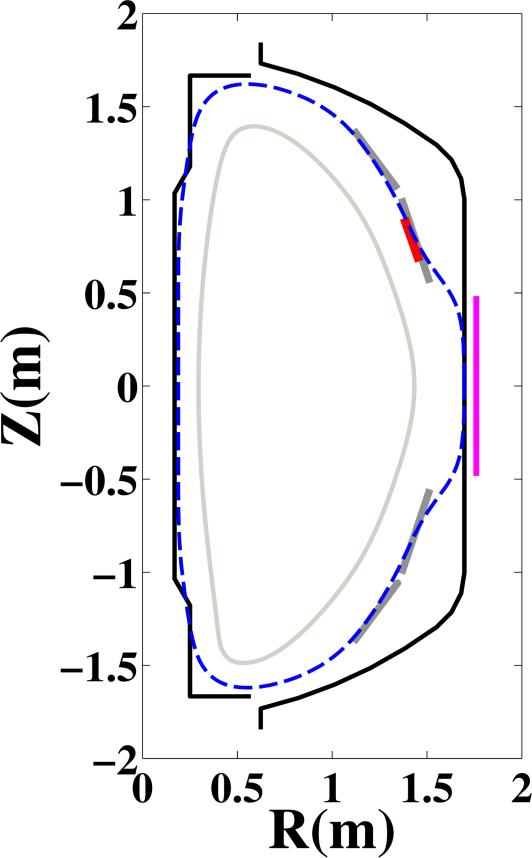 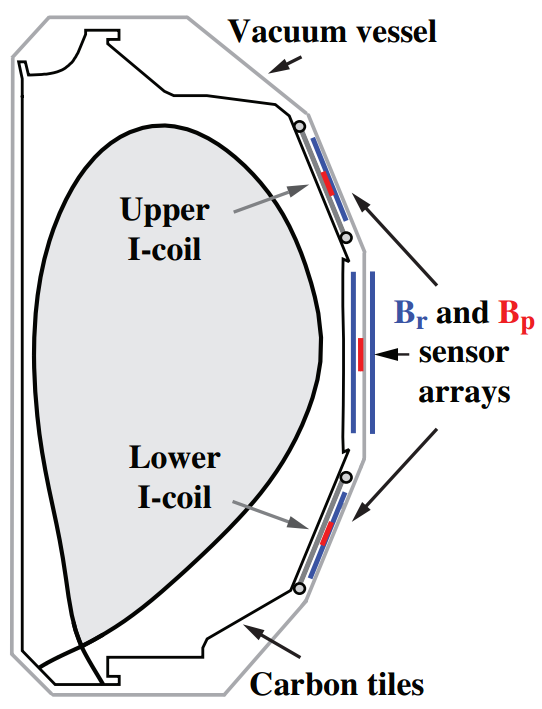 Resistive
Wall (MARS)
Magnetic 
sensor
MPID1A
External 
coil
Passive
plate
MPID1B
Center stack casing
Resistive
Wall (MARS)
Vacuum vessel
Magnetic perturbation can be generated by I-coils in DIII-D and the external coil in NSTX.

By scanning the rotating frequency of external field, Nyquist contour can be formed by plotting the magnetic sensor measurement in complex plane.
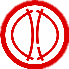 NSTX-U
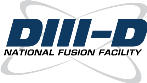 NSTX:  Kinetic Plasma Response With Thermal Particles Shows Quantitative Agreement with Magnetic Sensor Measurements
The simulated plasma response is compared with experiments at upper radial magnetic sensor.
1) Fluid plasma response is solved by MARS-F
2) Kinetic plasma response is solved by MARS-K (include thermal ions and electrons). 
3) Fluid plasma response is solved without resistive wall
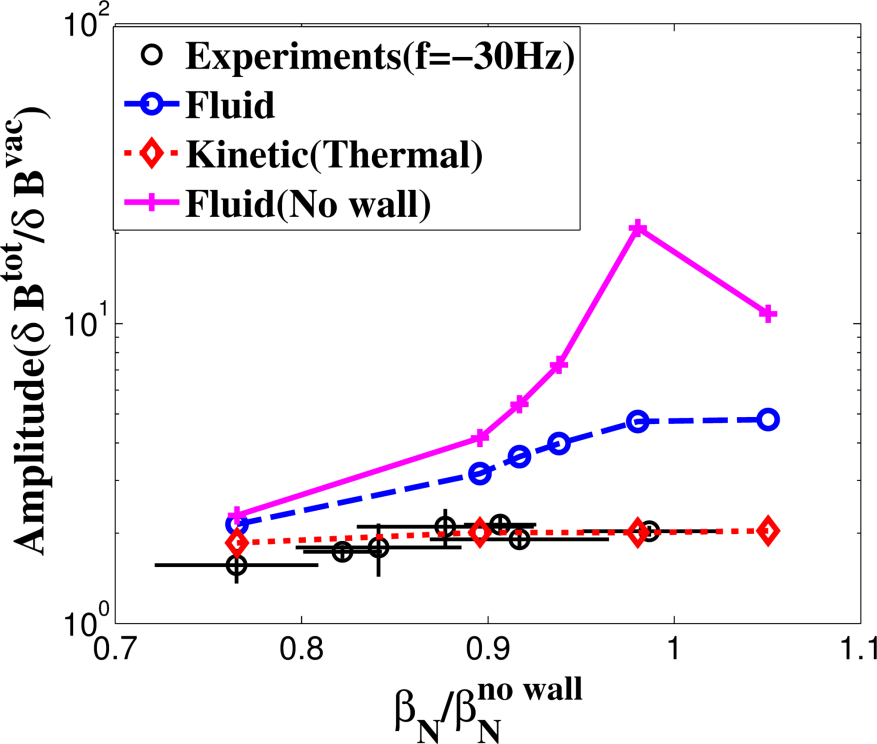 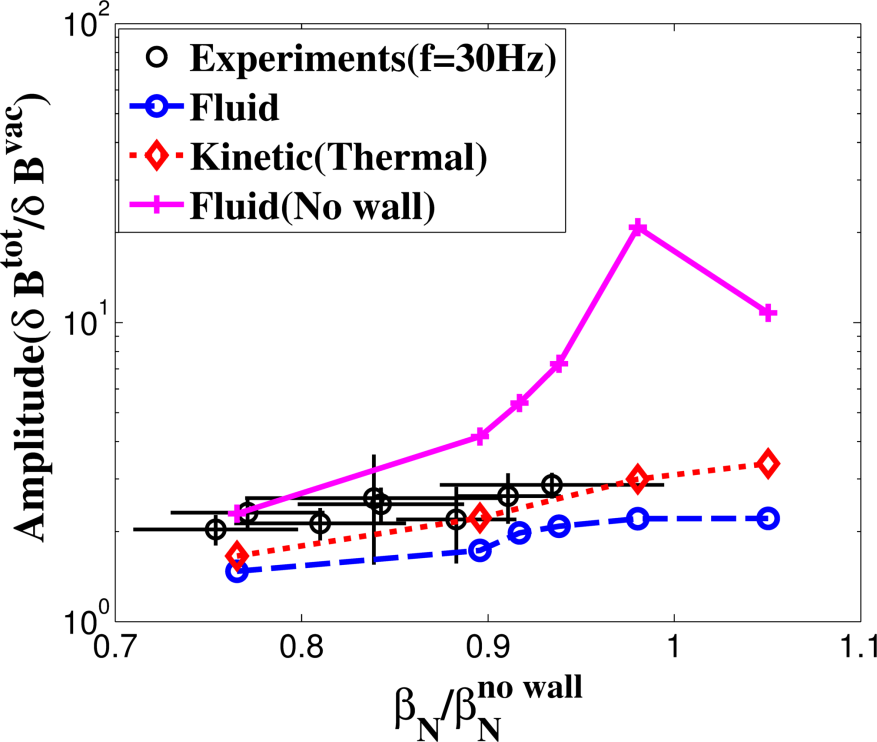 Fluid 
no wall
Fluid 
no wall
NSTX f= - 30Hz
NSTX f=30Hz
Fluid
with wall
Kinetic
Fluid
with wall
Kinetic
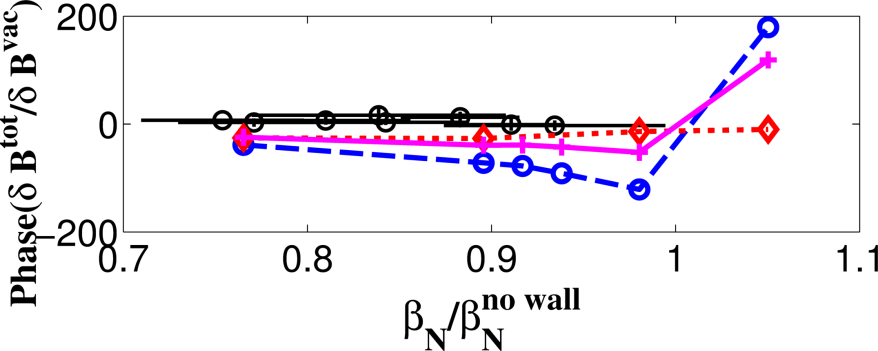 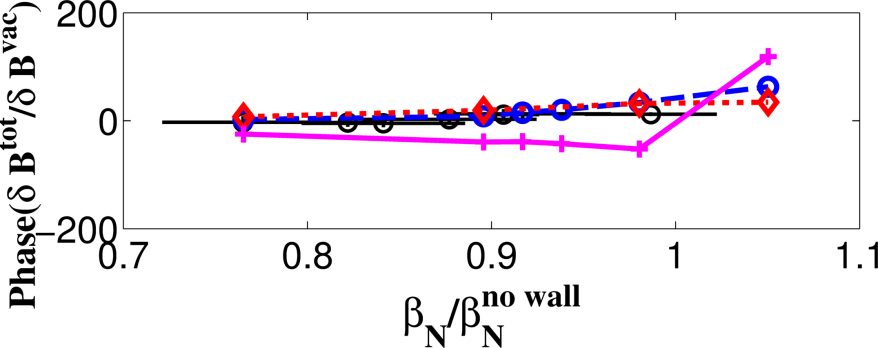 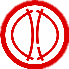 NSTX-U
NSTX: Inertial Energy Plays a Destabilizing Role in NSTX Plasmas Response
Momentum equation:
Coriolis force
Centrifugal force
Inertial
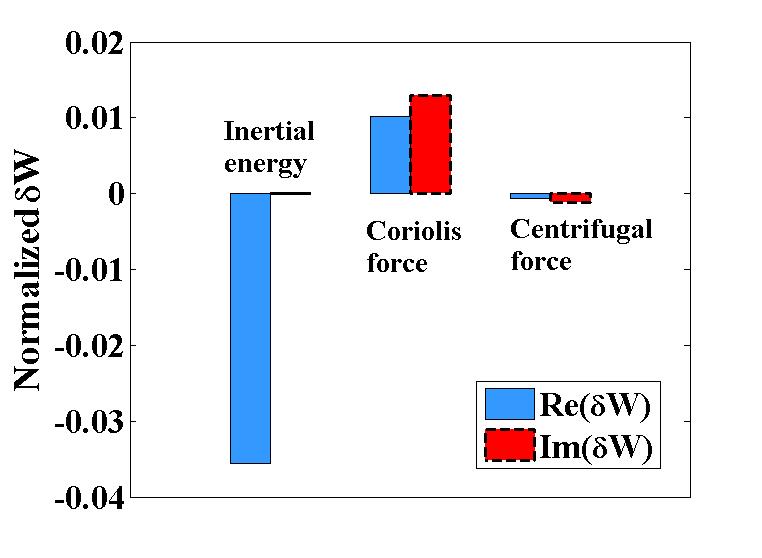 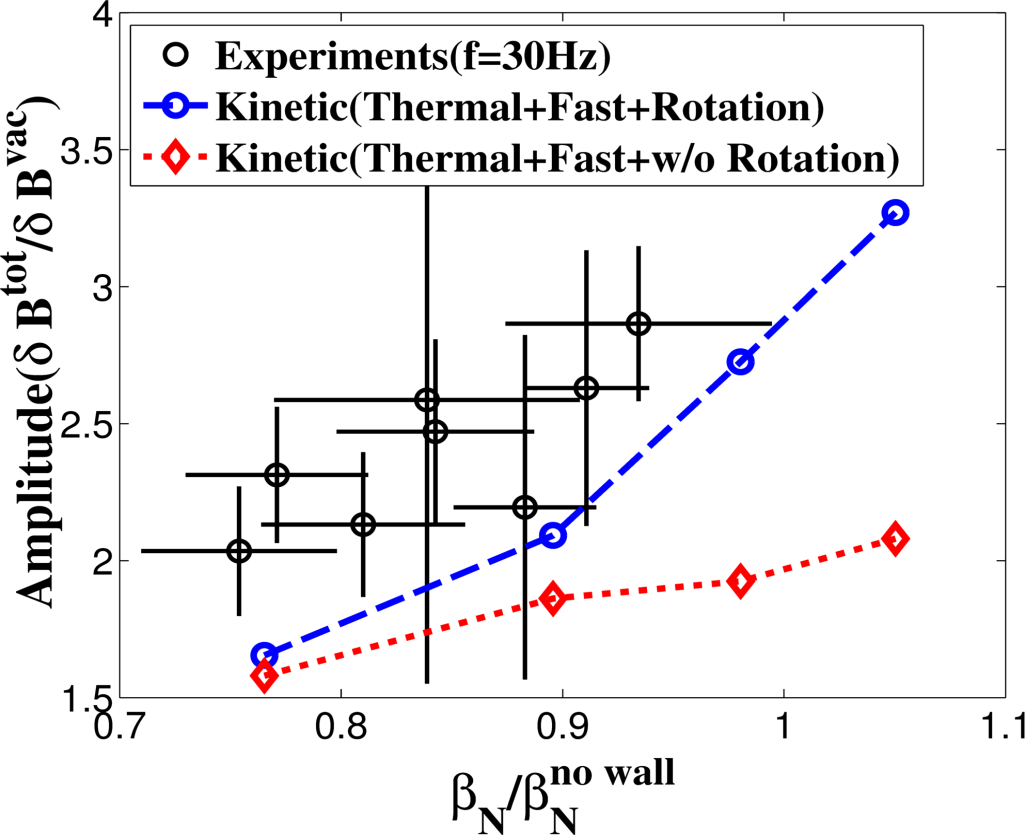 (a.u.)
NSTX f=30Hz
With fluid flow
Without fluid flow
Inertial energy is negative and destabilizes the plasma which leads to larger amplification of plasma response.
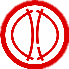 NSTX-U
NSTX Shows Strong Plasma-Wall Coupling Effect in n=1 Plasma Response
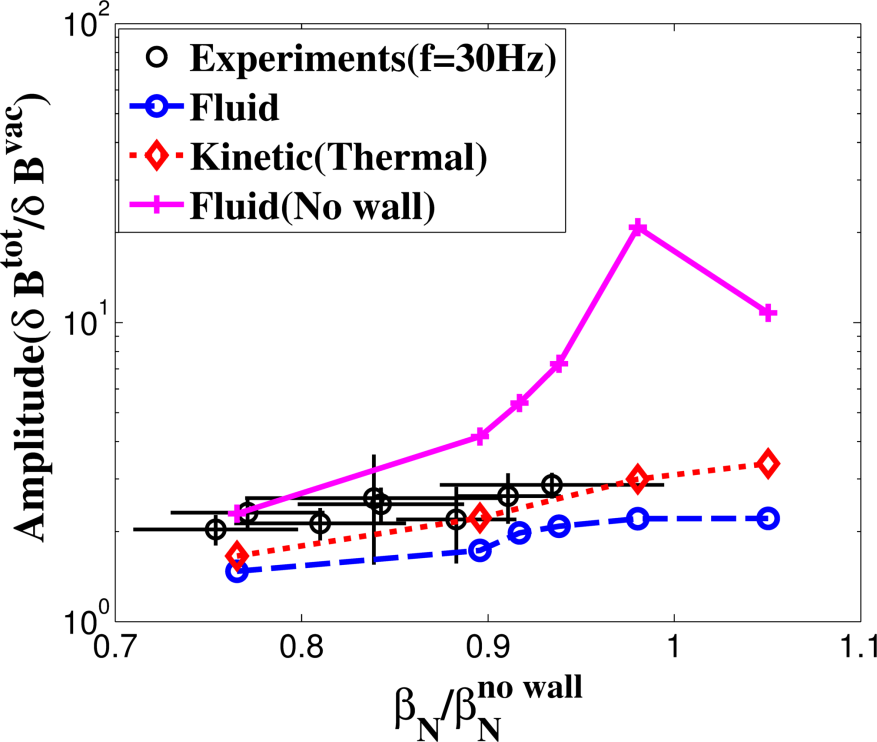 Fluid 
no wall
NSTX f=30Hz
Kinetic
Fluid
with wall
Park, Boozer et al, PoP 2009
At marginal stability:
NSTX experiments
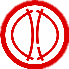 NSTX-U
NSTX: Bounce and Transit Resonances of Thermal Ions Contributes Dominant Kinetic Energy to Kinetic Response
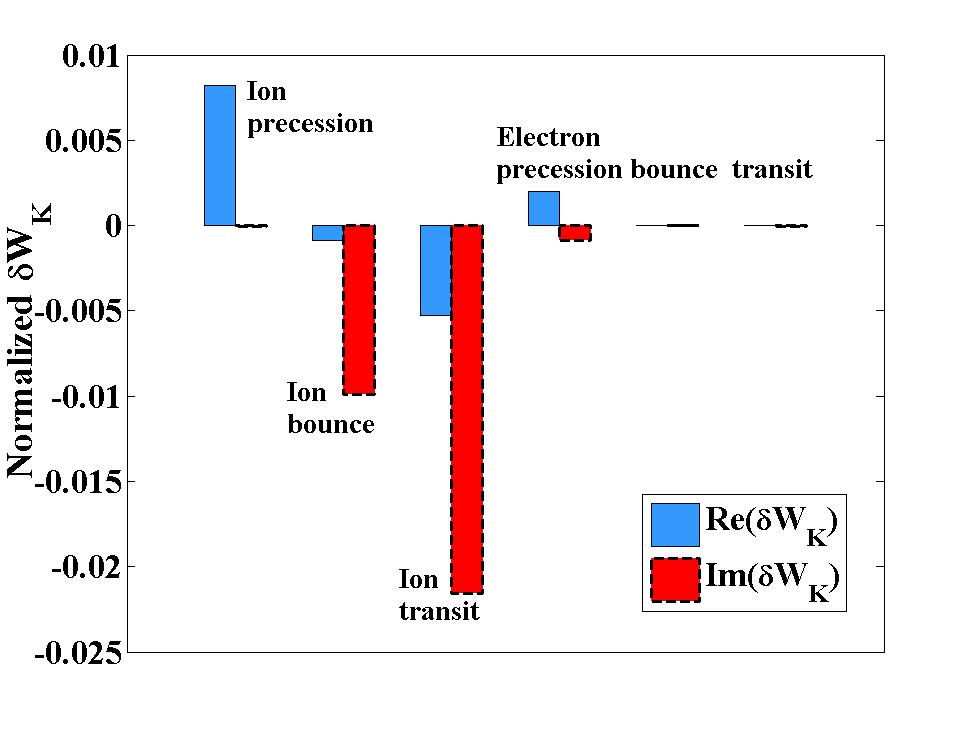 NSTX discharge 124801 at 560ms
(a.u.)
NSTX f=30Hz
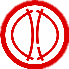 NSTX-U
NSTX: Nyquist Contour Directly Identifies Kinetic Stabilization of Least Stable Mode in Plasma Response
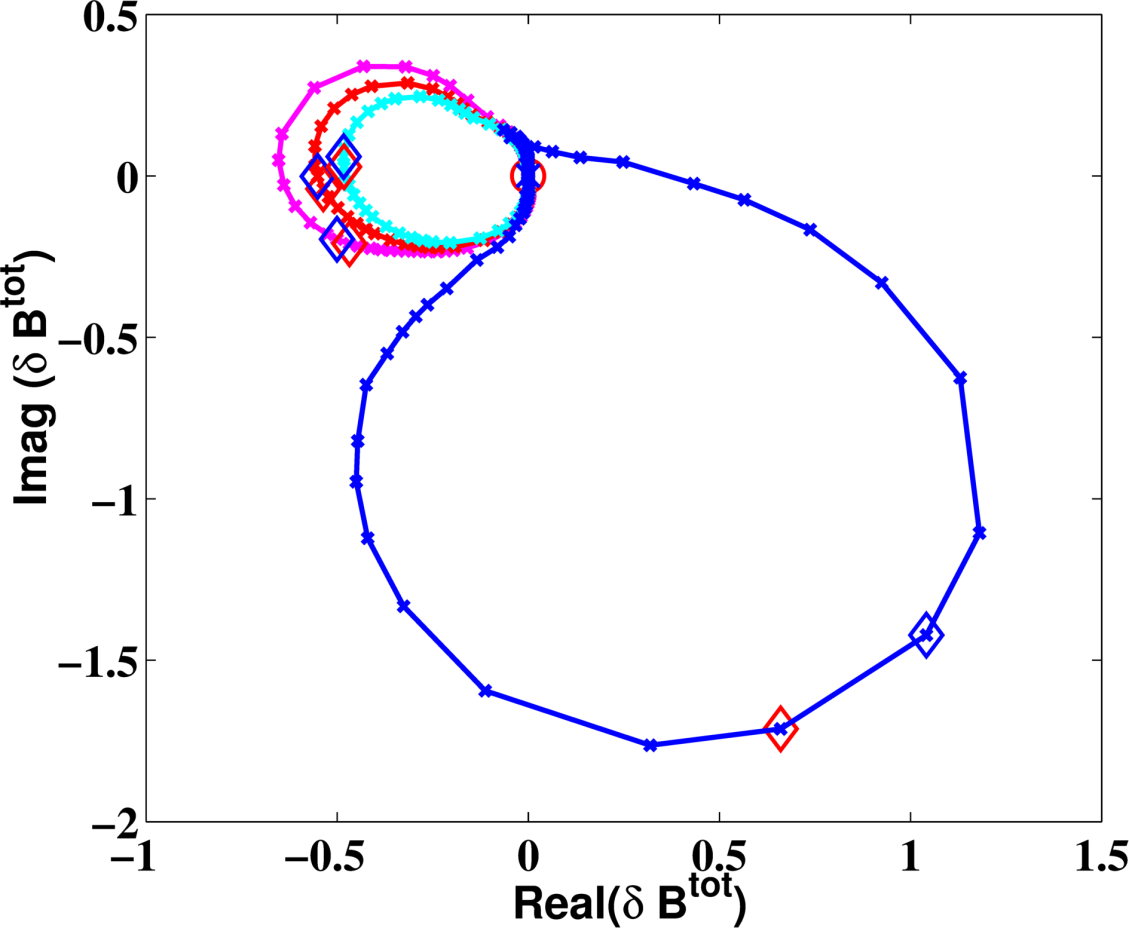 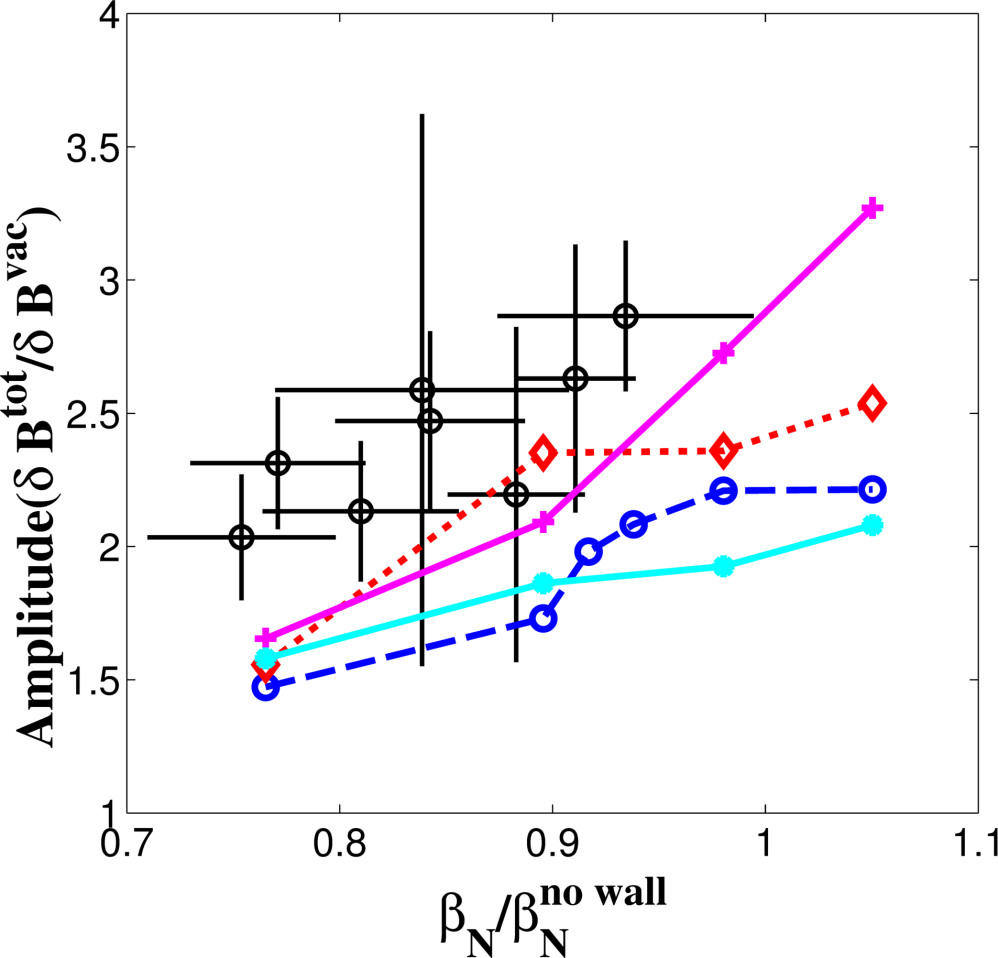 Kinetic + Rotation
Kinetic w/o Rotation
Fluid + Rotation
fcoil = 10Hz
fcoil = 0Hz
Fluid w/o Rotation
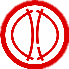 NSTX-U
DIII-D: Different Response Physics Form Different Nyquist Contour
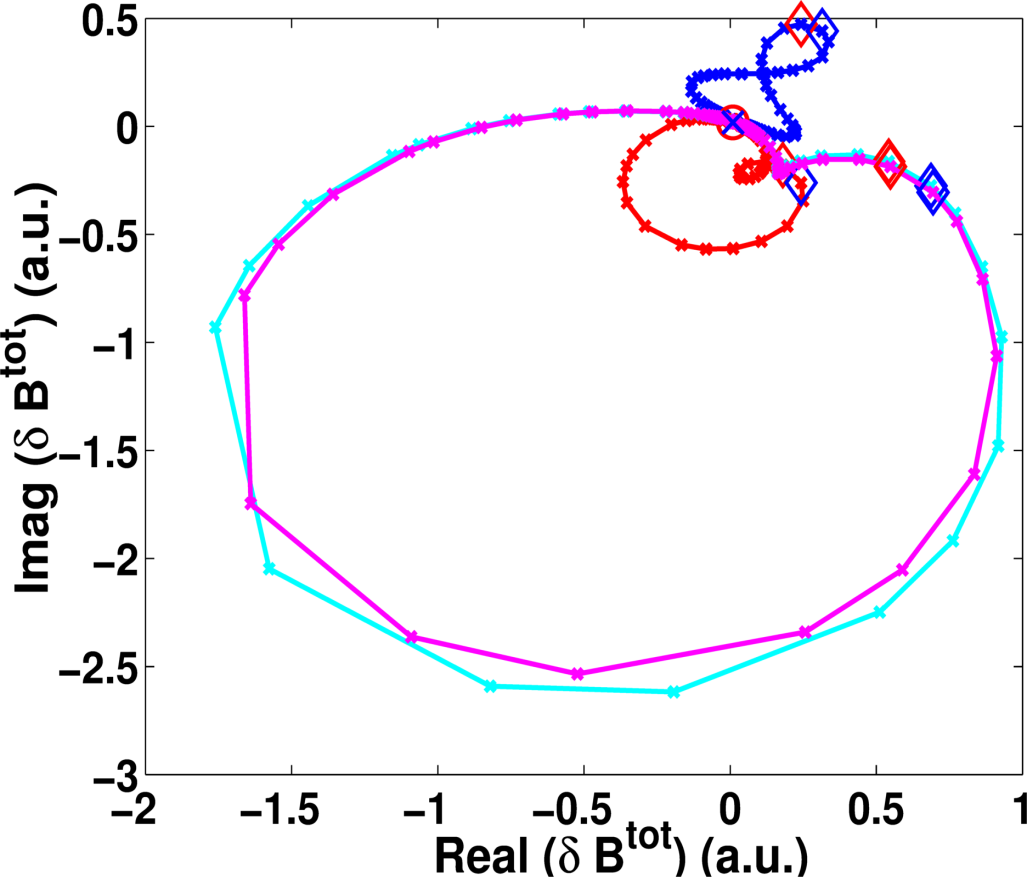 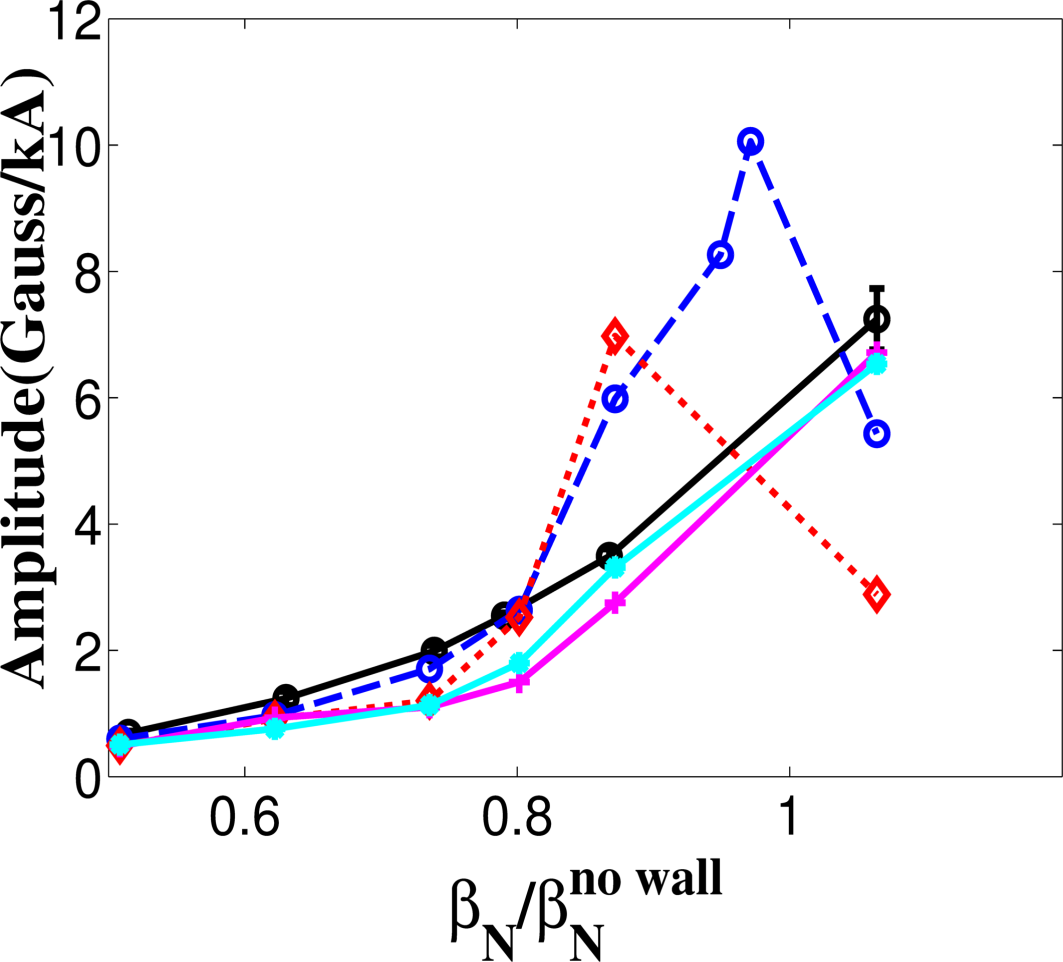 Fluid w/o Rotation
Fluid + Rotation
Kinetic w/o Rotation
Kinetic + Rotation
fcoil = 0Hz
fcoil = 10Hz
Z. R. Wang, M. J. Lanctot et al PRL 2015
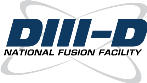 DIII-D: Multi-Mode Plasma Response in Kinetic-MHD Simulation (MARS-K) Quantified using Nyquist Contour Analysis
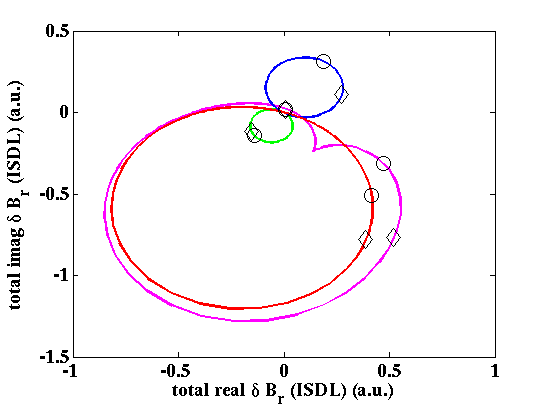 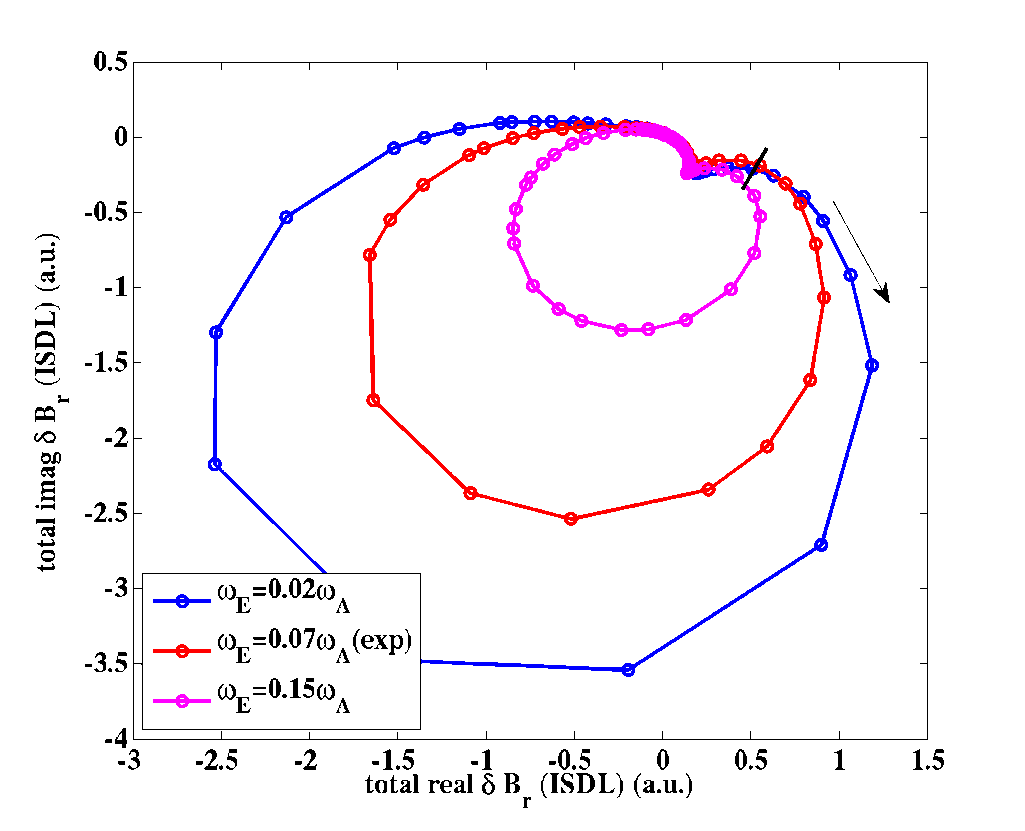 fcoil = 0Hz
3rd mode 
g = -77.7-12.24i (Hz)
1st mode(stable)
 g = -13.34-0.28i (Hz)
fcoil = 0Hz
increasing plasma rotation
fcoil = 10Hz
decreasing plasma stability
2nd mode 
g= -16.85+26.9i (Hz)
135759
Scan rotation & calculate radial magnetic field at low field side of the wall
Low rotation =>  Single-mode response
High rotation => Multi-mode response
Use Padé approximation to extract eigenmodes
Yields damping rate for each stable mode
Quantifies contribution of each eigenmode to the total sensor signal
Instead of first least stable mode, contribution from second least stable mode can dominate the kinetic plasma response when largest response observed (~10Hz).
Choose the coil frequency to amplify the preferred eigenmode’s response.
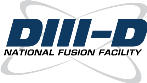 DIII-D: n=2 Plasma Response Results Show Multi-Mode Structure with Nyquist Analysis in Ideal MHD simulation (MARS-F)
135759
ESL sensor
ISL sensor
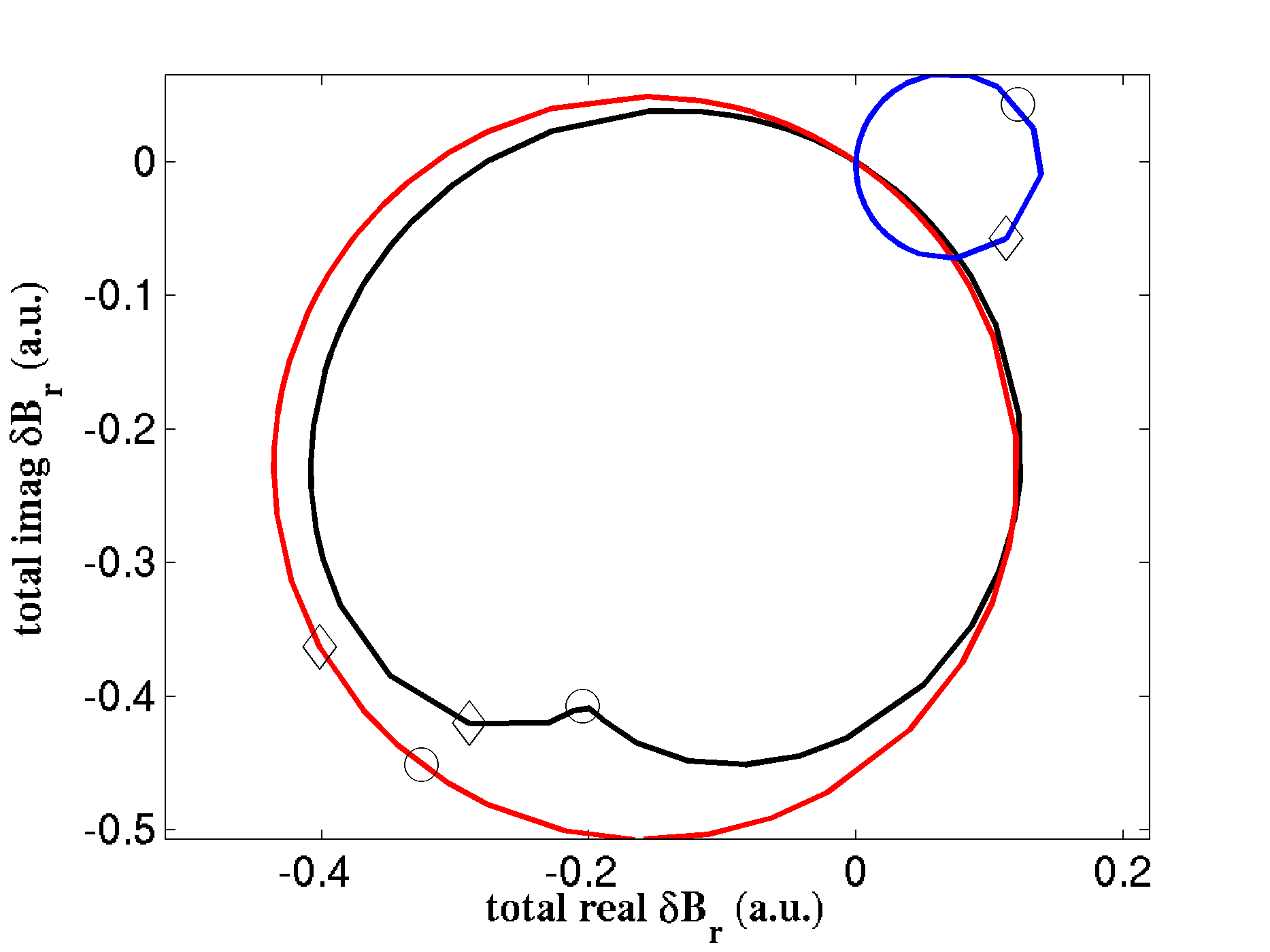 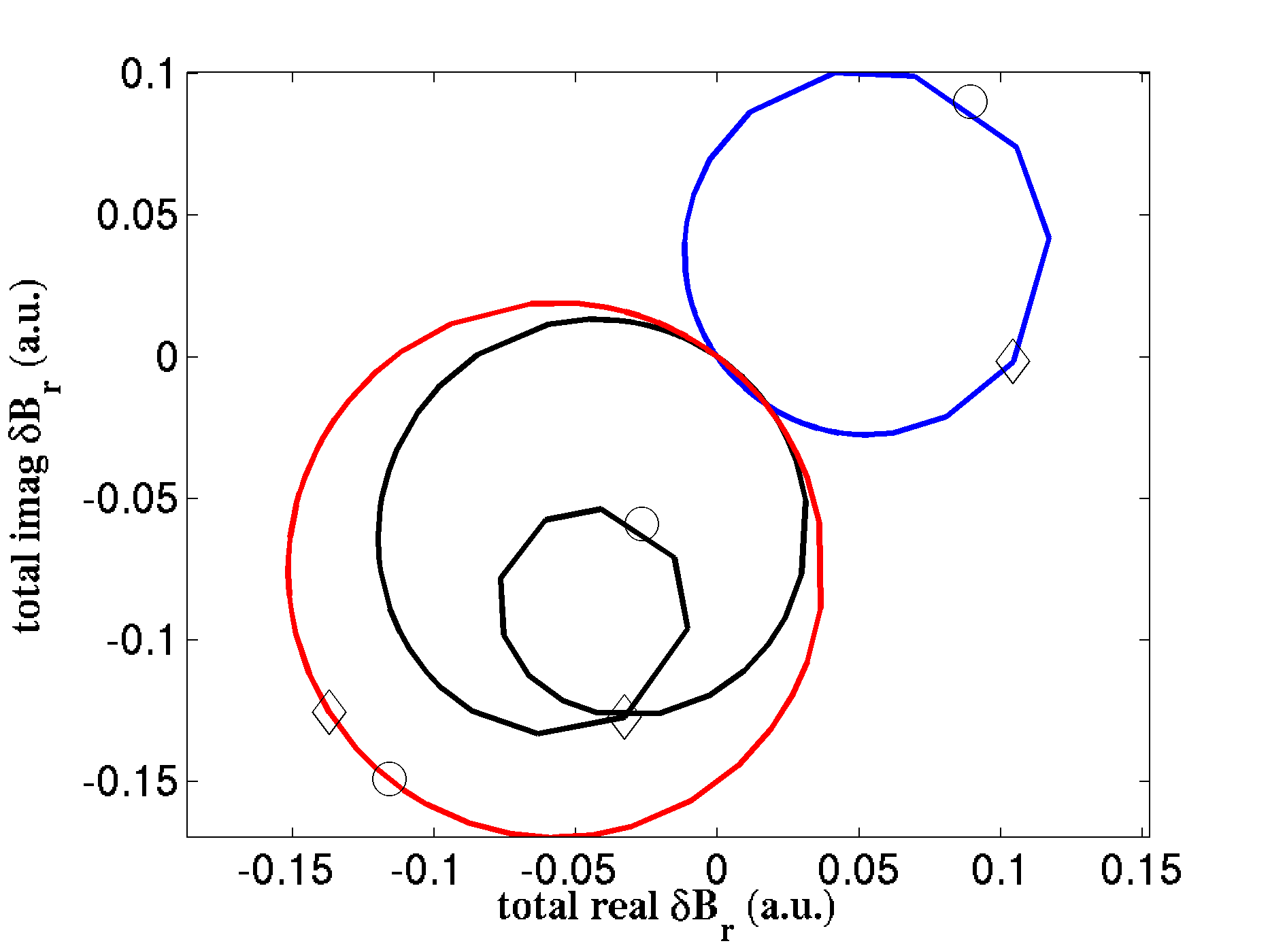 1st mode(stable)
 g ~ -18.4+1.92i (Hz)
Multi-mode
pattern
fcoil = 10Hz
Nyquist 
Contour
fcoil = 10Hz
2nd  mode(stable)
 g ~ -53.4+ 2.5i (Hz)
UISL sensor
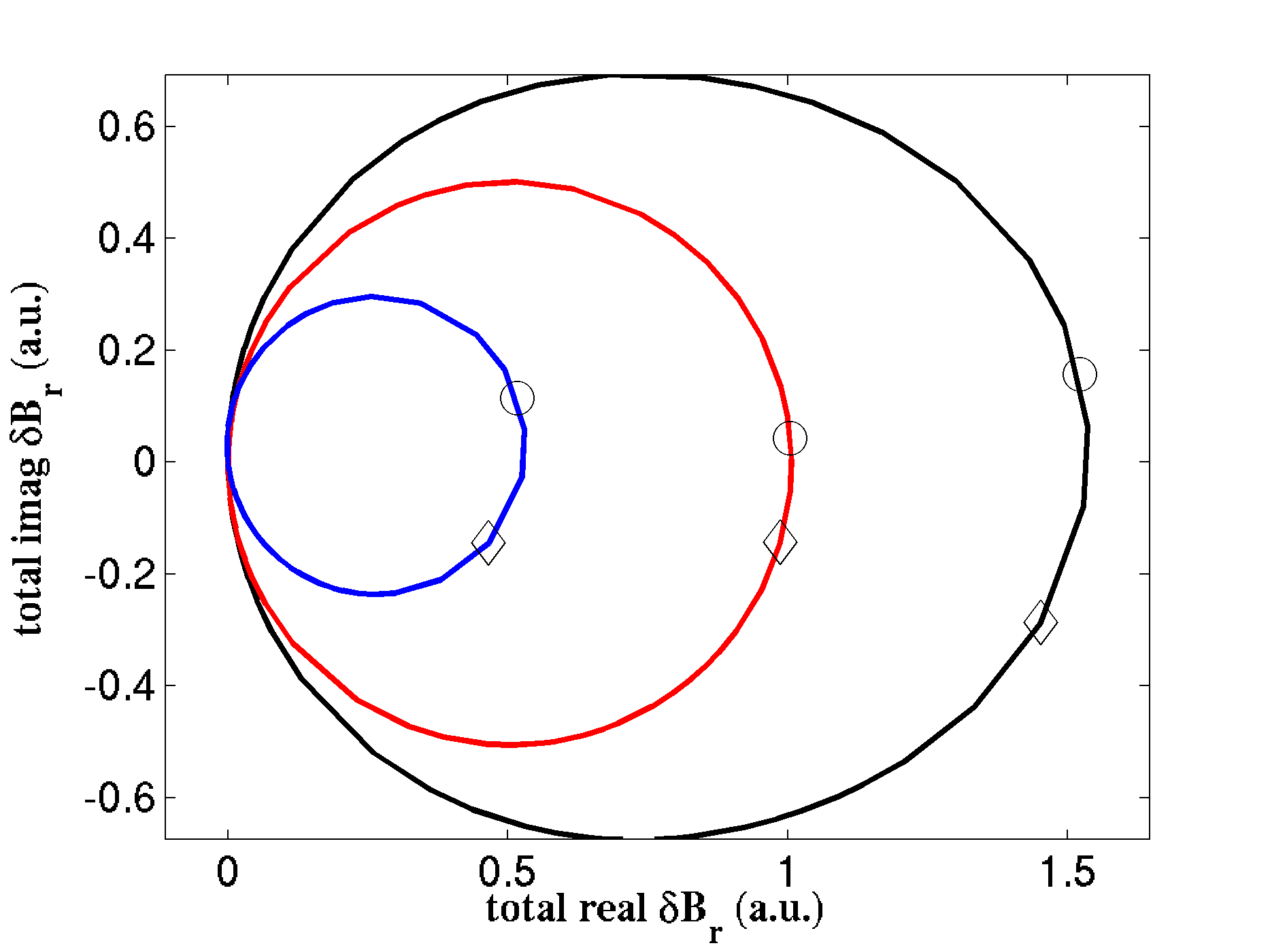 Padé approximation indicates plasma is stable to n=2 modes in ideal MHD simulation. 
Two mode contribute to fluid response.
Second least stable mode also dominates n=2 fluid plasma response. 
Nyquist contour measured by different sensor can have different pattern.
fcoil = 10Hz
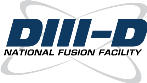 DIII-D: Application of Modified Nyquist Method in n=2 plasma response experiments
MPID1A sensor
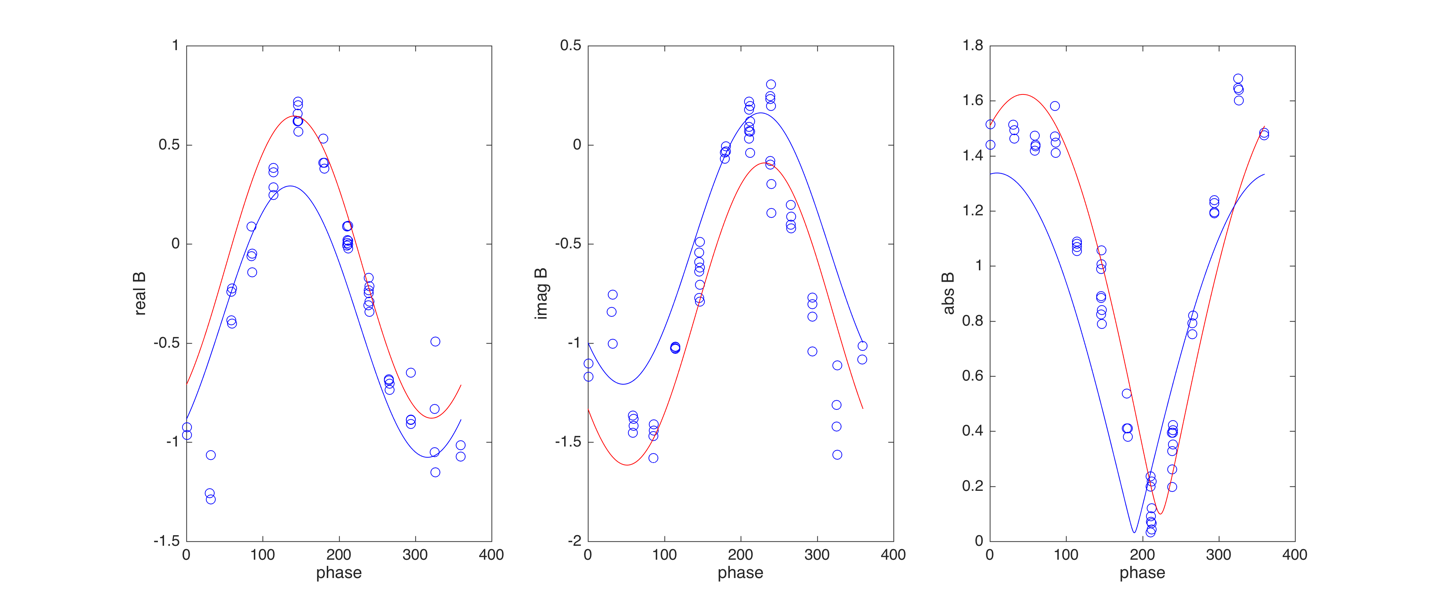 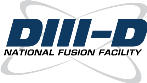 DIII-D: Application of Modified Nyquist Method in n=2 plasma response experiments
The measurements of three sensors(MPID1A, MPID66M and MPID1B) are fitted by one pole (N=1) and three pole (N=3) models.
MPID66M sensor
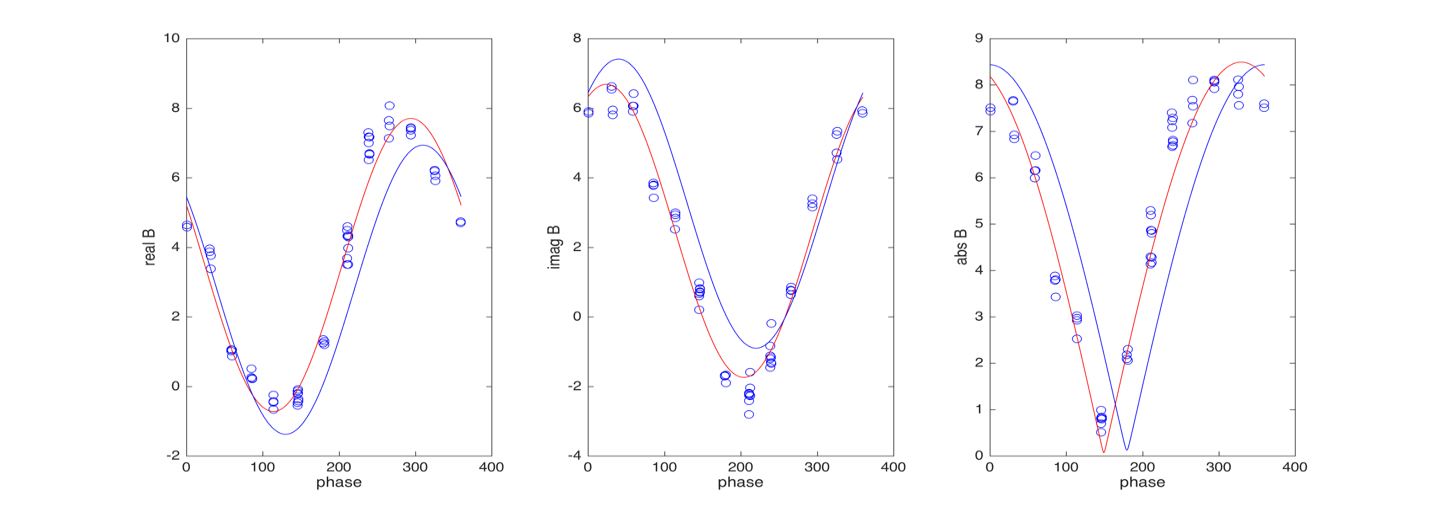 No physical meaning
MPID1B sensor
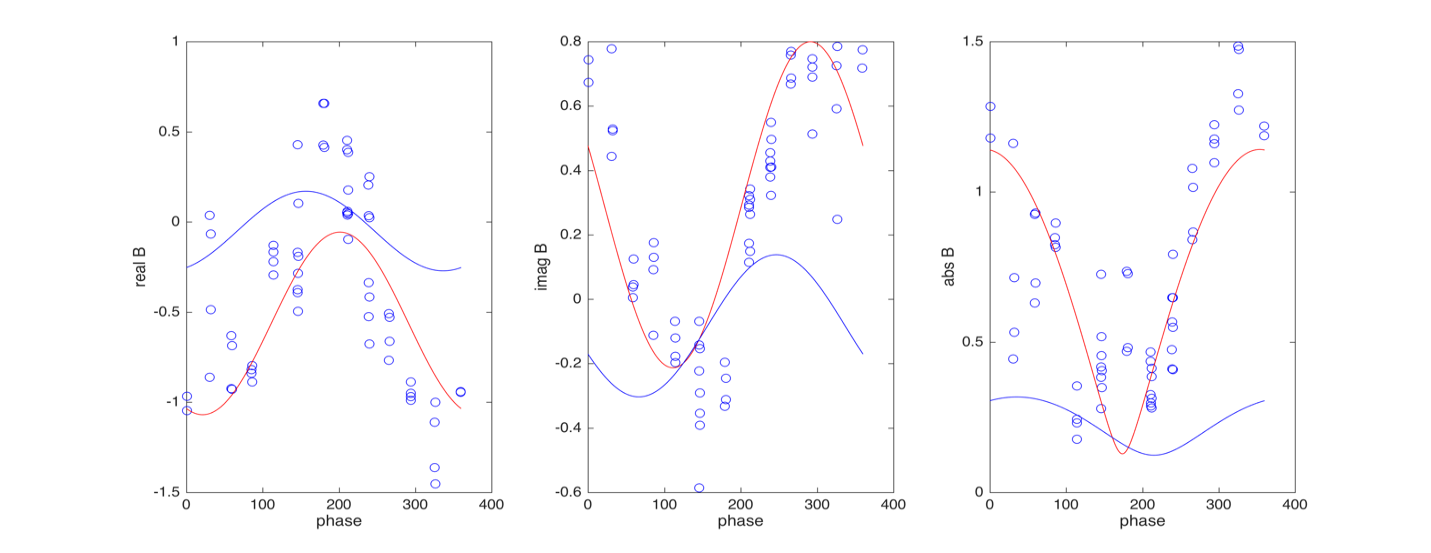 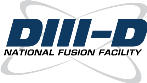 DIII-D: Modified Transfer Function Fits Simulated n=2 Resistive Response at Different Phasing and Frequency
n=2 plasma response in DIII-D discharge 158103  at 3796ms is simulated by MARS-F.
Five pole transfer function fits the LFS and HFS sensor measurements simultaneously.
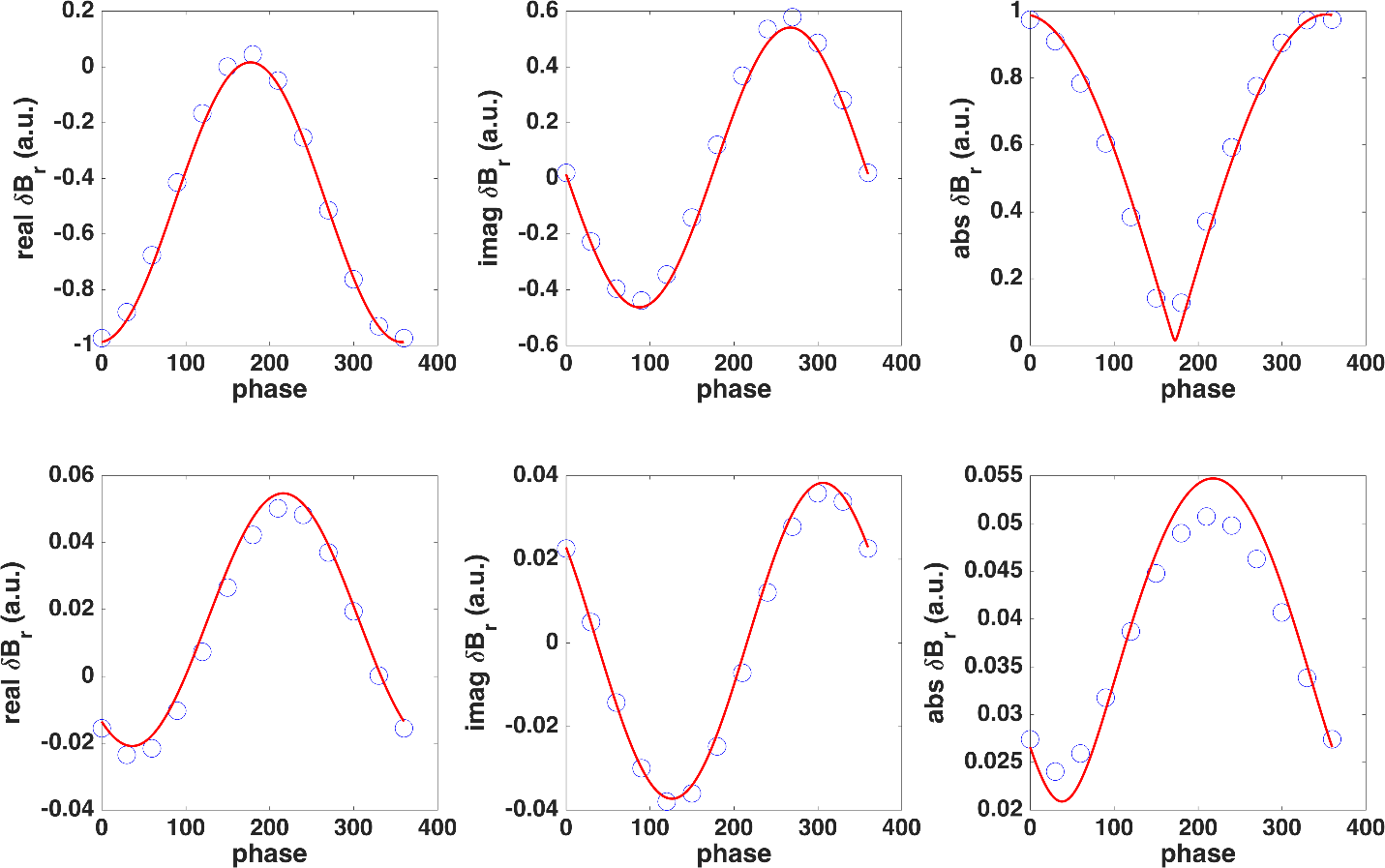 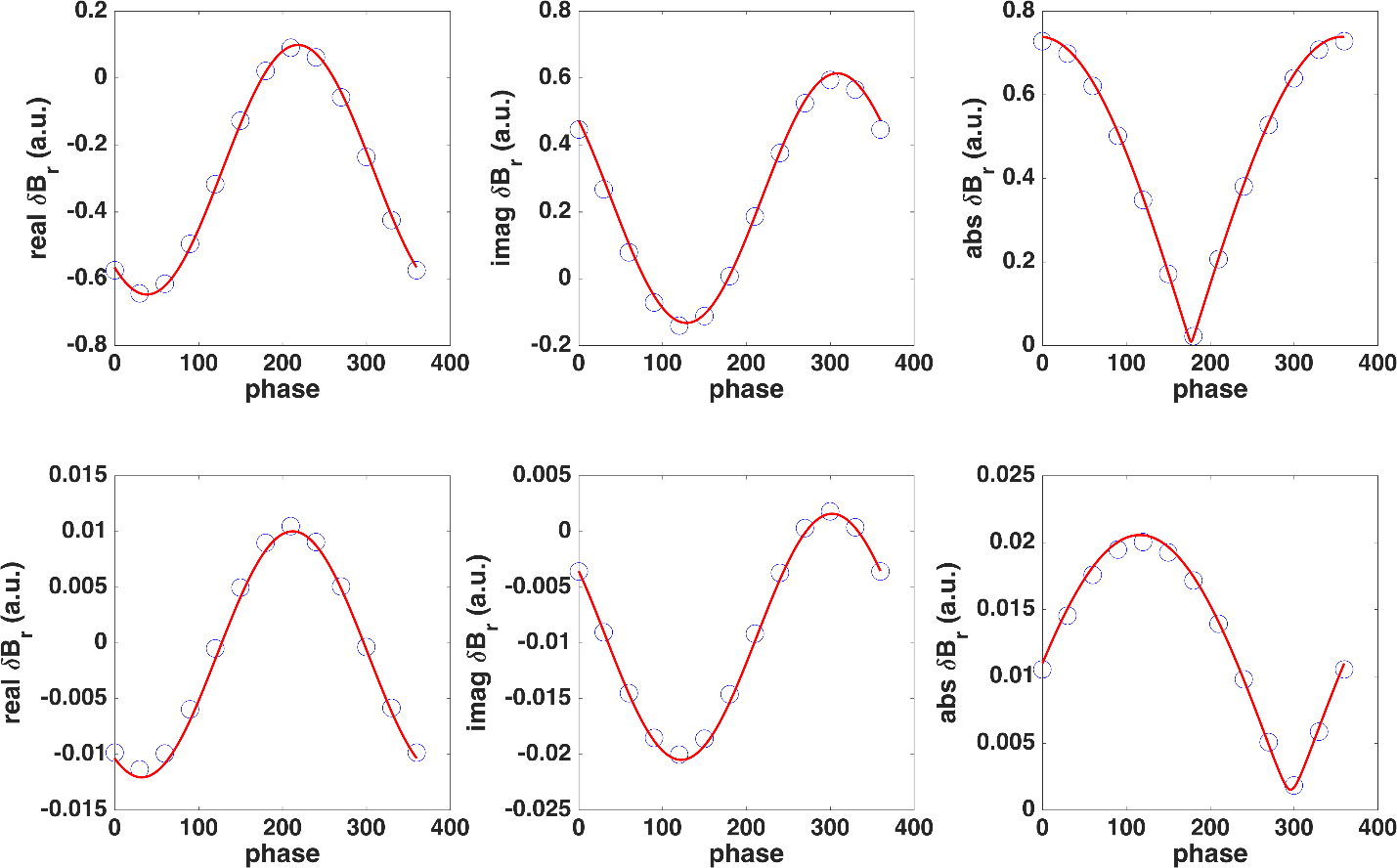 O MARS-F
Radial perturbed fields at LFS (ISL)
— Fitted 
    five pole
    transfer        
    function
Radial perturbed fields at HFS (Radial MPID1B)
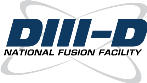 DIII-D: Extracted Transfer Functions Identify Modification of n=2 Plasma Stability Due to Rotation and Resistivity
Nyquist method can investigate how the damping rates of these stable eigenmodes in both simulation and experiments.  
The extracted damping rates of least stable mode for ideal response with/without rotation and resistive response are compared.
DIII-D discharge 158103  at 3796ms
More negative real part more stable plasma
In the simulated DIII-D equilibrium, rotation slightly destabilize the plasma.
Resistivity plays a stabilizing effect on least stable mode.
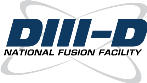 DIII-D: n=2 Response at HFS Purely Contributed by Plasma with Zero Degree Coil Phasing (Even Parity)
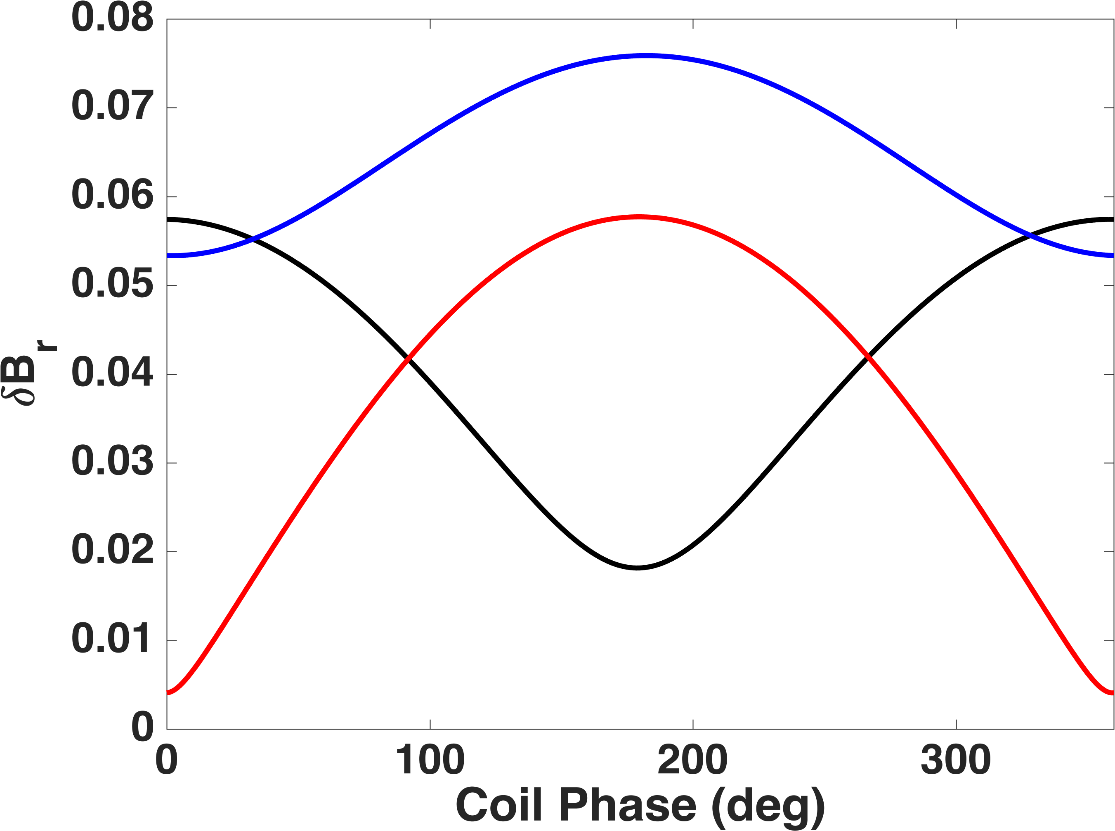 Resistive response based on 
DIII-D discharge 158103  at 3796ms
HFS (MPID1B)
Radial field
(a.u.)
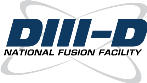 DIII-D:  Least Stable Mode is Dominant in n=2 Resistive Plasma Response with Zero Degree Coil Phasing (Even Parity)
DIII-D discharge 158103  at 3796ms
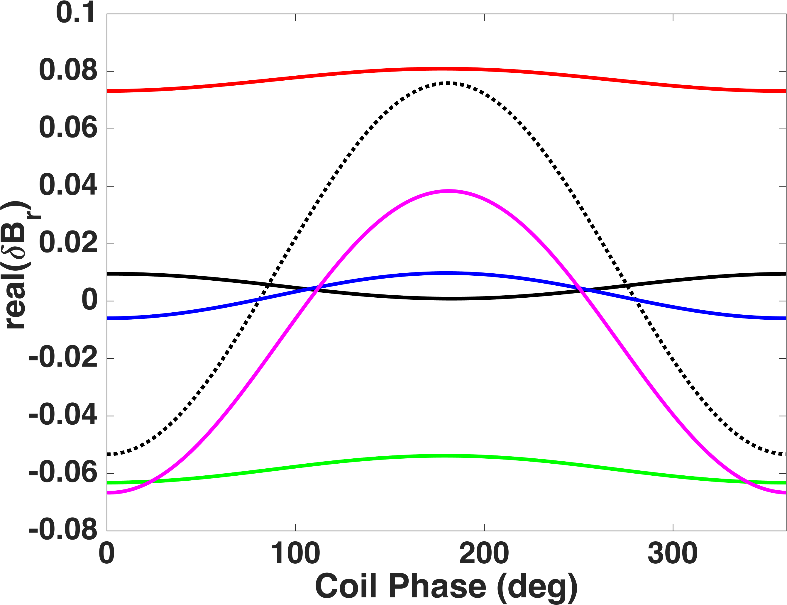 Least stable
mode
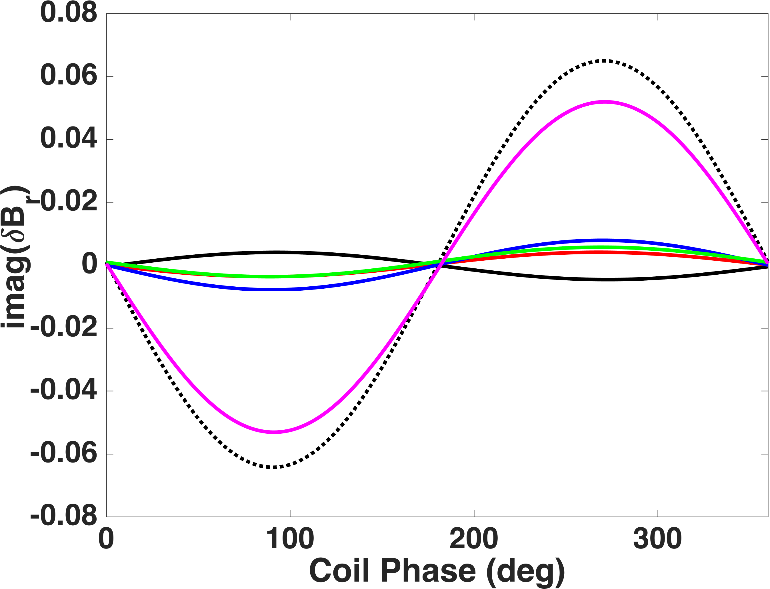 Least stable
mode
Least stable
mode
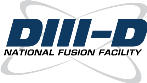 EAST equilibrium (shot No. 52340) is used in the MARS-F simulation.
Phase scan of  n=1 ideal response is simulated and measured by the assumed radial sensor at mid-plane of HFS. 
Three contours with different coil frequencies (10Hz, 30Hz, 60Hz) are fitted at the same time.
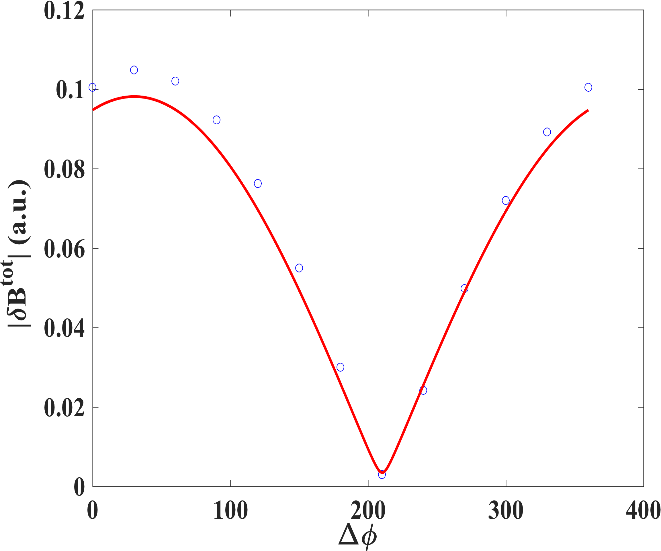 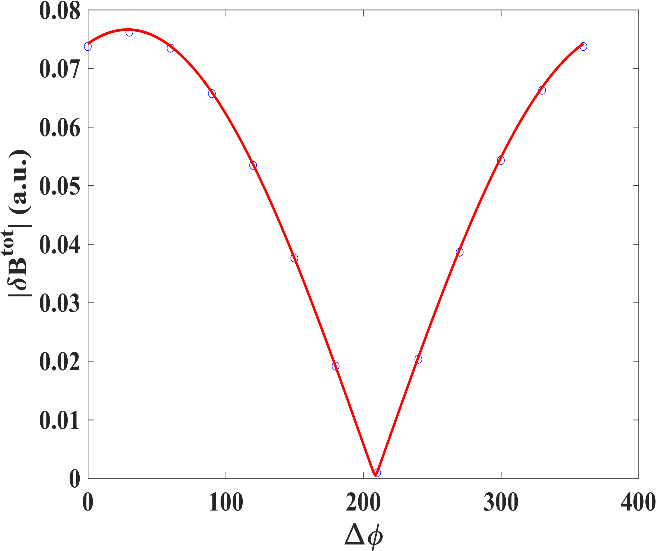 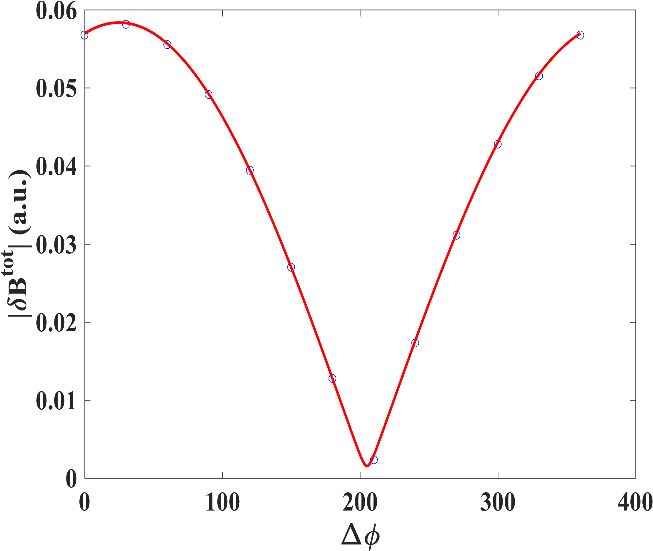 f=30Hz
f=60Hz
f=10Hz
Three poles model well fit the sensor signals to extract plasma transfer function.
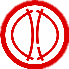 NSTX-U
Two Modes Are Dominant on HFS with Zero Phase Degree
The transfer function extracted from the low frequency and coil phase scan, can recover the simulated Nyquist contour at all frequency range.

Two modes are dominant (first and secondary modes)
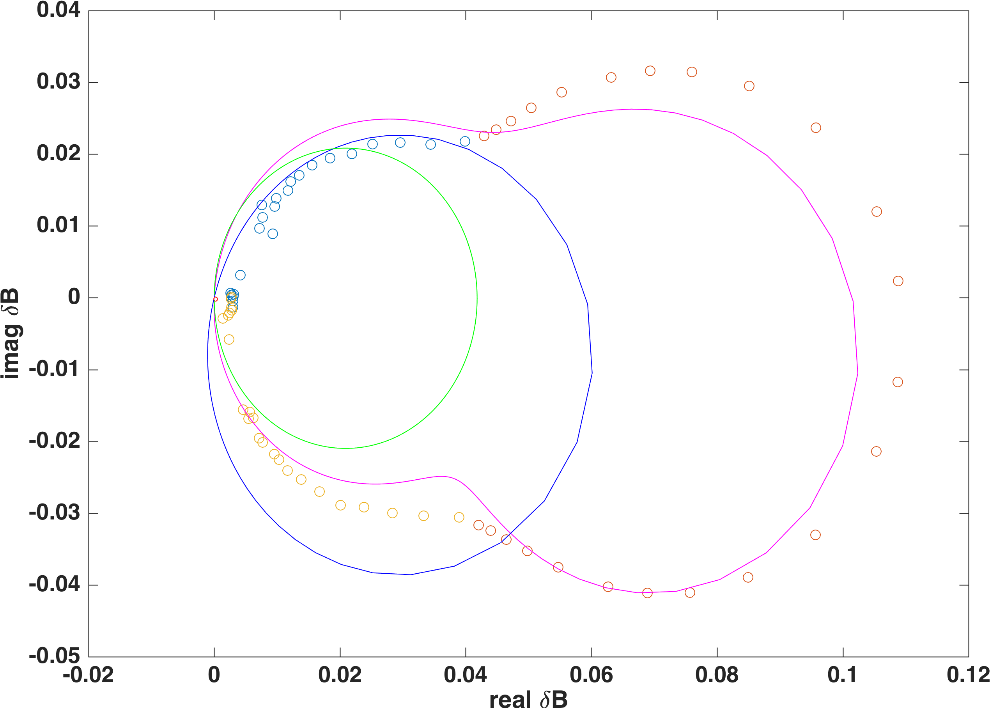 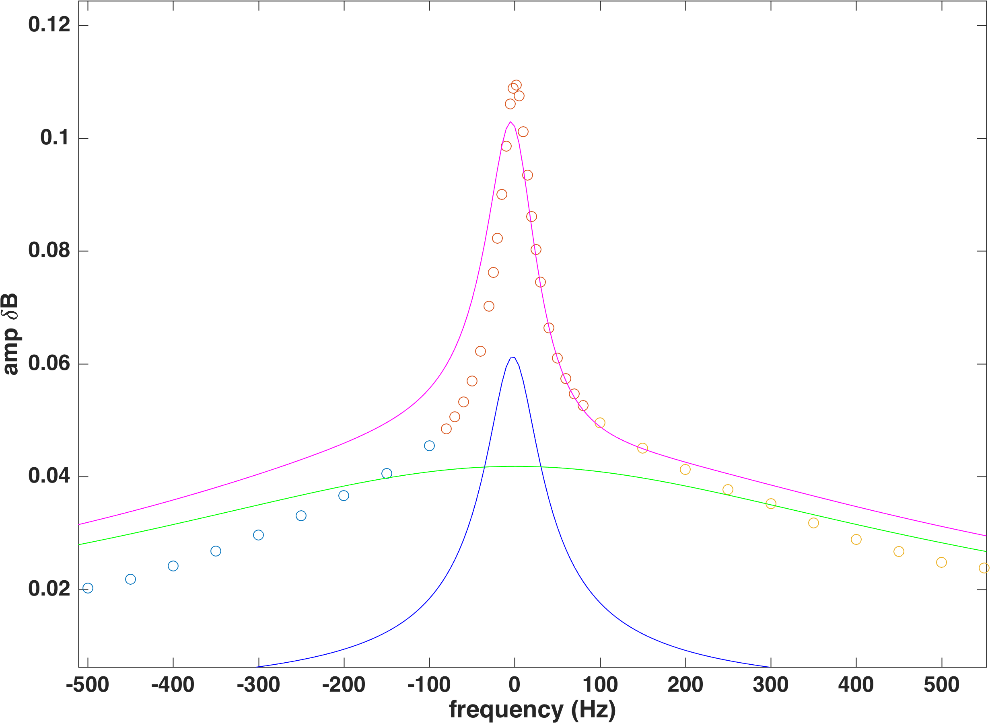 MARS-F
simulation
Extracted transfer 
function
Frequency (Hz)
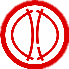 NSTX-U
Use Transfer Functions to Optimize Coil Phase and Frequency for amplifying preferred eigenmode
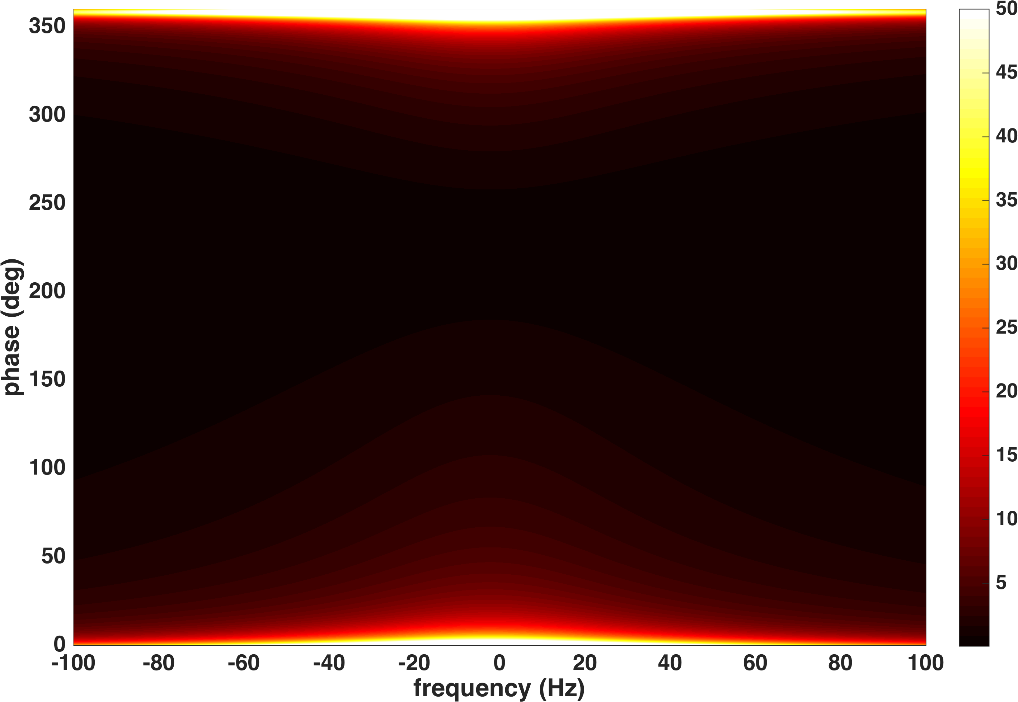 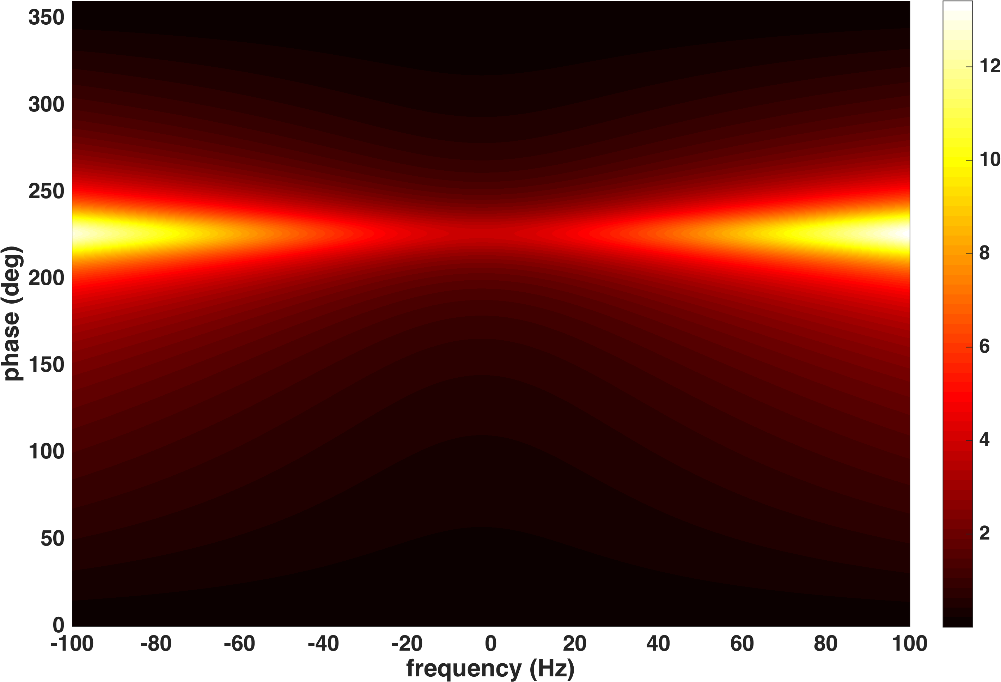 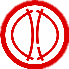 NSTX-U
Nyquist Analysis Reveals Fundamental Contribution of Eigenmodes on Kinetic Plasma Response and Multi-Mode Response
Nyquist analysis is a powerful tool that can help to reveal a range of underlying physics associated with 3D fields. It finds
dissipation of kinetic effects makes plasma more stable through stabilization of the eigenmodes. 
plasma in NSTX is destabilized by flow rotation and stabilized by eddy current in the wall.  
increasing EXB rotation can decrease the plasma stability in kinetic-MHD approach and make kinetic plasma response multi-modal. 
secondary mode can be dominant in n=1 kinetic response. 
Modified Nyquist method including both coil phase and frequency dependences can 
indicate least stable mode plays a dominant role with zero degree coil phase in DIII-D n=2 ELM suppression experiments.
give the capability to optimize coil phase and frequency for amplifying the preferred eigenmode during ELM control experiments e.g. amplify secondary mode with 240 degree coil phasing and finite coil frequency.
be a candidate for 3D MHD spectroscopy and real-time monitoring of the plasma stability in long-pulse fusion reactors (new need high frequency scan to form Nyquist contour).
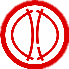 NSTX-U
Frequency Scan of Each Eigenmode (n=2), no full cancellation among different modes